THERMOCHEMISTRY
Definitions #1
Energy: The capacity to do work or produce heat
Potential Energy: Energy due to position or composition
Kinetic Energy: Energy due to the motion of the object
Definitions #2
Law of Conservation of Energy: Energy can neither be created nor destroyed, but can be converted between forms
The First Law of Thermodynamics: The total energy content of the universe is constant
State Functions
A state function depends ONLY on the present state of the system
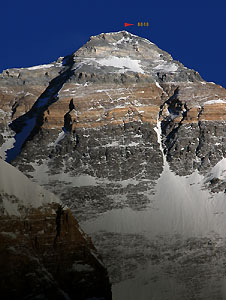 ENERGY IS A STATE FUNCTION
A person standing at the top of Mt. Everest has the same potential energy whether they got there by hiking up, or by falling down from a plane!
Energy Change in Chemical Processes
Endothermic:
Reactions in which energy flows into the system as the reaction proceeds.
+ DHsystem
- DHsurroundings
Exothermic:
Reactions in which energy flows out of the system  as the reaction proceeds.
- DHsystem
+ DHsurroundings
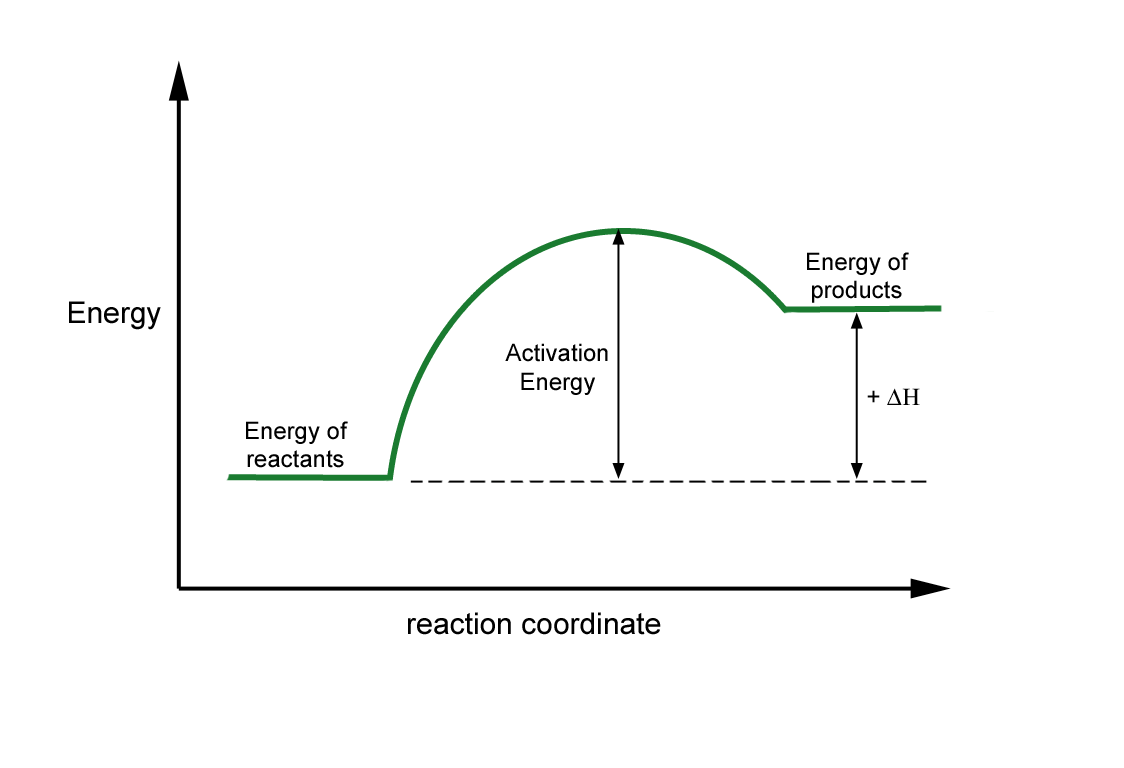 Endothermic Reaction
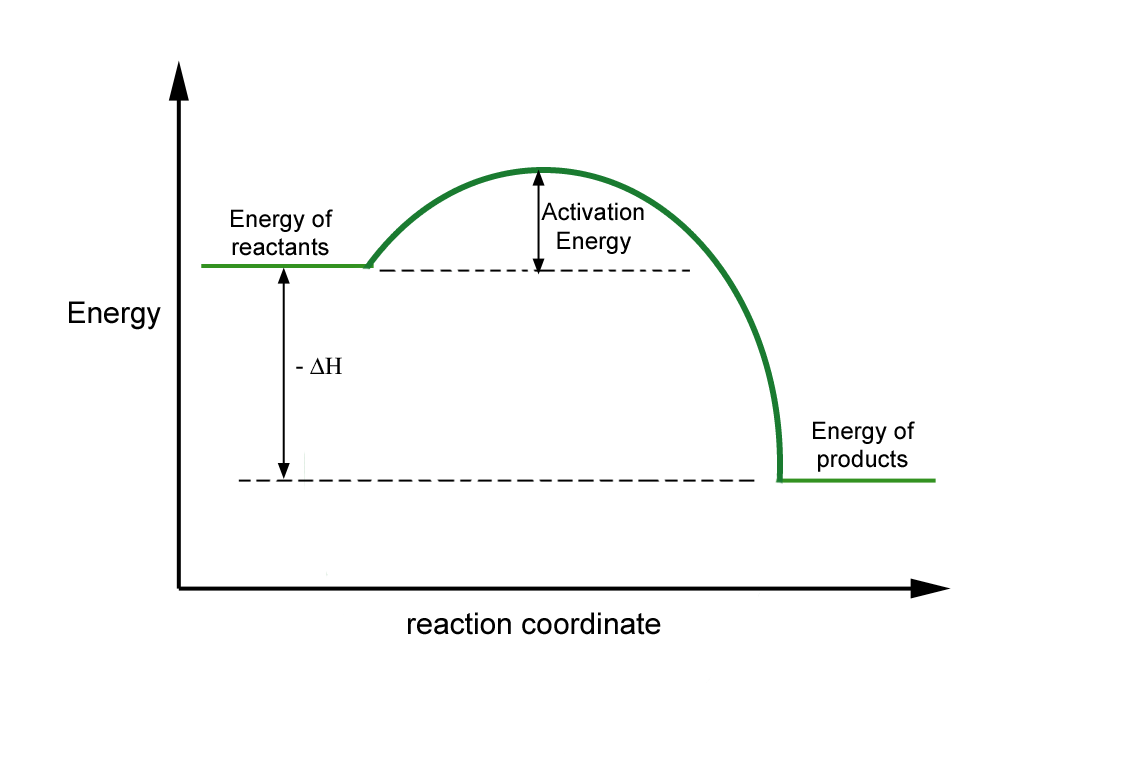 Exothermic Reaction
Calorimetry
The amount of heat absorbed or released during a physical or chemical change can be measured…
…usually by the change in temperature of a known quantity of water
1 calorie is the heat required to raise the temperature of 1 gram of water by 1 C
1 BTU is the heat required to raise the temperature of 1 pound of water by 1 F
The Joule
The unit of heat used in modern thermochemistry is the Joule
4.184  joule = 1 calories
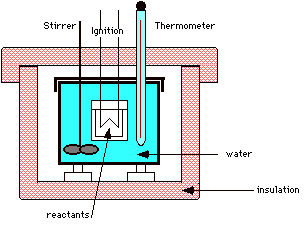 A Bomb Calorimeter
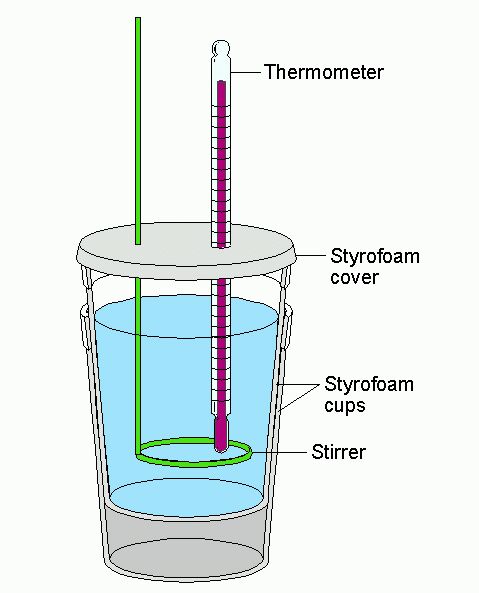 A Cheaper Calorimeter
Specific Heat
The amount of heat required to raise the temperature of one gram of substance by one degree Celsius.
Calculations Involving Specific Heat
OR
S or Cp = Specific Heat Capacity
H = Heat lost or gained
T = Temperature change
Sample Problem 1
A 70.00g sample of metal is heated to 80.0C and placed in 100.00g of water at 22.0C in a styrofoam cup.  The temperature of the water in the cup rises to 26.4C as the metal cools.  Determine the specific heat of the metal.
Mass of metal = 70.00g		∆T of metal = 53.6°C
Heat gained by water = (mass of water)(T of water)(Cp of water)
Heat = (100.00g)(4.4°C)(4.184 J/g C) = 1840.96J = 1800J
Heat gained by the water = Heat lost by the metal
To find specific heat remember the units:    Cp = J/g ·°C
Heat of Combustion
CH4 + 2O2   CO2  + 2H2O  DH= -891 KJ

Calculate the enthalpy change when 1.00 g of methane reacts with excess oxygen gas.
Answer  = -55.5 KJ
H+ + OH-  H20
Suppose 50.0 ml of 1.0M HCl at 25oC is mixed w/ 50.0 ml of NaOH at 25oC in a colorimeter.  After the reactants are mixed the temperature rises to 31.0 oC.  What is the D H of the reaction?
Delta T = 6.9oC
Mass of solution is 100.0 mL or 100.0 g
Specific heat of water = 4.18 J/g oC
DH= 4.18 J  / 100.0 g  / 6.9 oC
         g oC   /
DH=s m Dt
DH = 2900 J
Hess’s Law
“In going from a particular set of reactants to a particular set of products, the change in enthalpy is the same whether the reaction takes place in one step or a series of steps.”
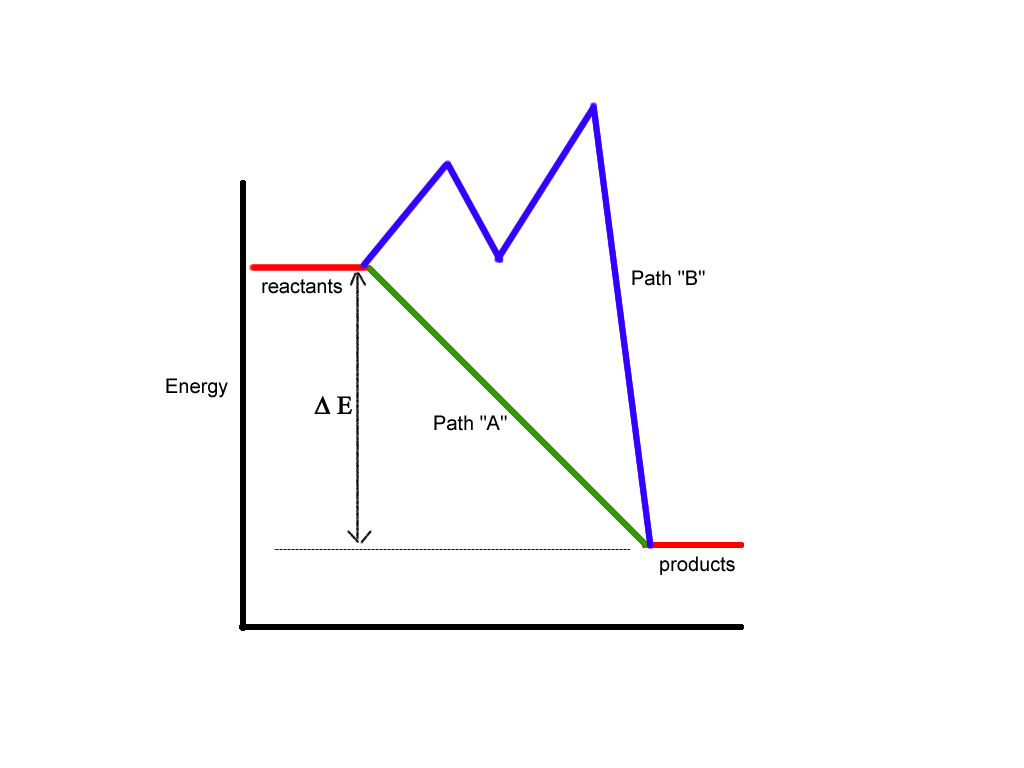 Hess’s Law
Hess’s Law Example Problem
CH4   C + 2H2 	         +74.80 kJ
C + O2   CO2	           -393.50 kJ
2H2 + O2  2 H2O	       -571.66 kJ
CH4 + 2O2  CO2 + 2H2O
-890.36 kJ
Step #1: CH4 must appear on the reactant side, so we reverse reaction #1 and change the sign on H.
Step #2: Keep reaction #2 unchanged, because CO2 belongs on the product side
Step #3: Multiply reaction #3 by 2
Step #4: Sum up reaction and H
Calculation of Heat of Reaction
Hrxn =  Hf(products) -   Hf(reactants)
Hrxn  = [-393.50kJ + 2(-285.83kJ)] – [-74.80kJ + 0]
Hrxn = -890.36 kJ